9. trinn Klepp ungdomsskule 2017-2018
Velkommen!
Bli den beste du kan bli!
Bli den beste du kan bli!
9. trinn Klepp ungdomsskule 2017-2018
Tema for kvelden
Utdanningsvalg
Hjem-skole-samarbeid
Polentur
Klassevis
Bli den beste du kan bli!
Utdanningsvalg
Eget fag for ungdomstrinnet
110 årstimer totalt

9. trinn våren 2018
Mulighetsdag (rådhuset)
Hospitering (vgs)
Yrkesmesse
Økonomi og karrierevalg (Jæren sparebank)
Arbeidsveke (selvvalgt bedrift)
Bli den beste du kan bli!
9. trinn Klepp ungdomsskule 2017-2018
Arbeidsveke i veke 23      4.til 8.juni
Elevene skal være utplassert i en selvvalgt bedrift i en hel uke

Levere kontrakt til skolen i god tid i forkant

Skjema for kontrakt og reiseregning ligger på skolens hjemmeside
Bli den beste du kan bli!
9. trinn Klepp ungdomsskule 2017-2018
Hjem-skole-samarbeid
Felles foreldremøter
Utviklingssamtaler (før påske)
Skolens hjemmeside
Visma
Showbie
Bli den beste du kan bli!
9. trinn Klepp ungdomsskule 2017-2018
Hjemmeside – minskole.no/kleppu
Lekseplaner
Prøveplan og årshjul



http://minskole.no/kleppu
Bli den beste du kan bli!
9. trinn Klepp ungdomsskule 2017-2018
Visma
Pålogging via skolens hjemmeside

Underveisvurdering i alle fag to ganger i året
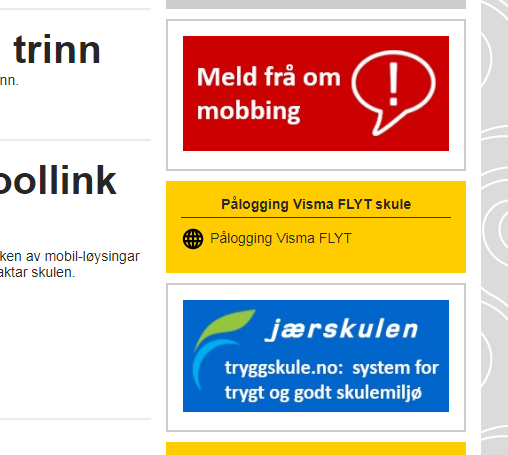 Bli den beste du kan bli!
9. trinn Klepp ungdomsskule 2017-2018
Showbie
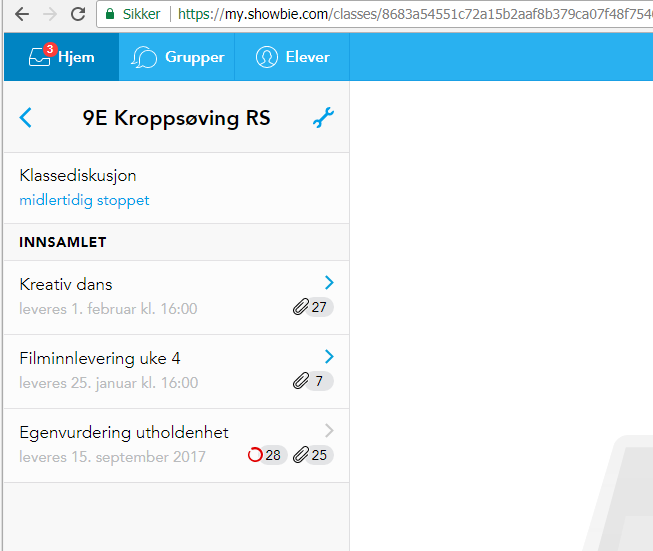 Innleveringer og tilbakemeldinger

Foreldretilgang
Bli den beste du kan bli!
9. trinn Klepp ungdomsskule 2017-2018
Showbie
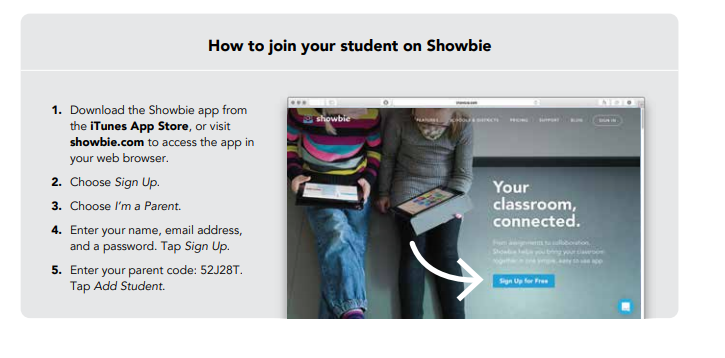 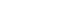 Bli den beste du kan bli!
9. trinn Klepp ungdomsskule 2017-2018
SchoolLink - for foresatte
Benyttes etter påske i stedet for mobilskole

Kan laste ned på apple og android..

Logger på med MinID
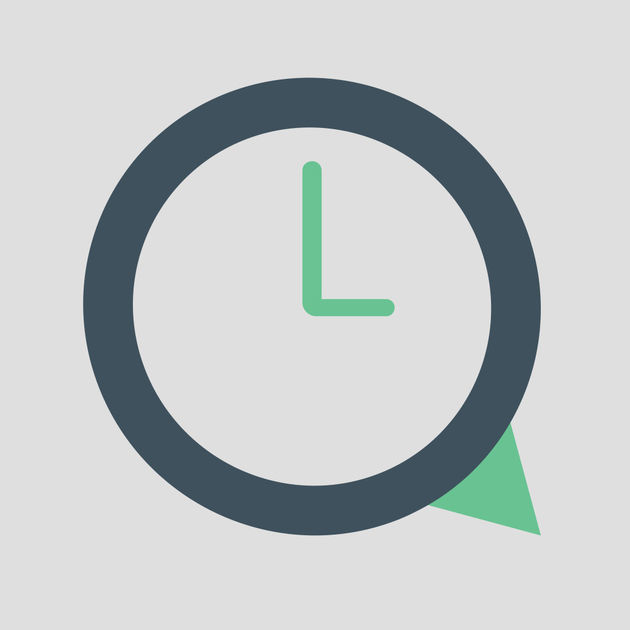 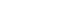 Bli den beste du kan bli!
9. trinn Klepp ungdomsskule 2017-2018
Oppsummert:
Arbeidsveke veke23  4. til 8.juni         finn bedrift..

Logg deg på Visma og Showbie for å følge med på skolearbeid

Last ned SchoolLink for informasjonsflyt..
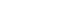 Bli den beste du kan bli!
9. trinn Klepp ungdomsskule 2017-2018
Polentur
Bli den beste du kan bli!